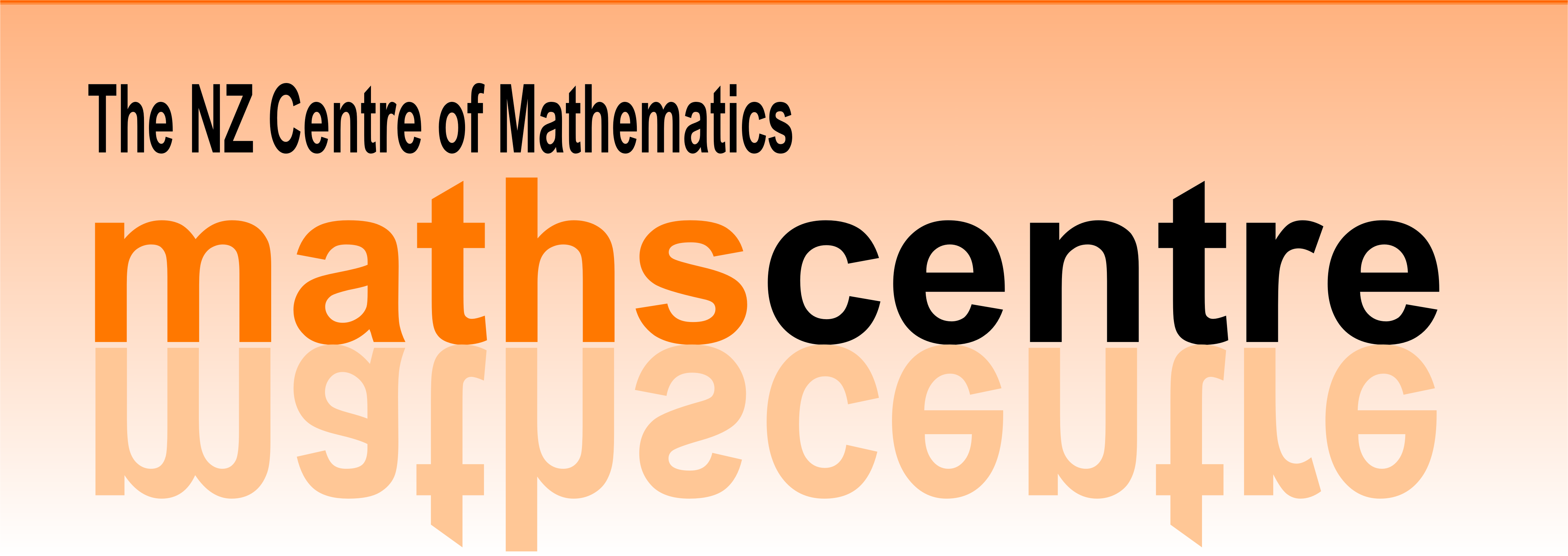 The Hunting of the Snark
The Hunting of the Snark is a poem written by Lewis Carroll in 1874. It describes the impossible voyage of an improbable crew to find an inconceivable creature.

Lewis Carroll is also famous for writing Alice in Wonderland.
The Hunting of the Snark
The crew consists of ten members, whose descriptions all begin with the letter B: a Bellman (the leader), a Boots, a Bonnet-maker, a Barrister, a Broker, a Billiard-marker, a Banker, a Butcher, a Baker, and a Beaver. 
On the next slide are Lewis Carroll’s depictions of all the characters.
The Hunting of the Snark
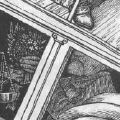 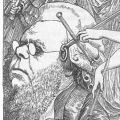 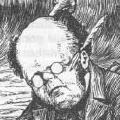 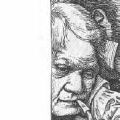 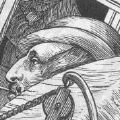 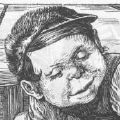 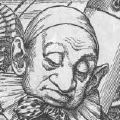 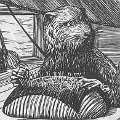 The Hunting of the Snark
After crossing the sea guided by the Bellman’s map of the Ocean (a blank sheet of paper) the hunting party arrive in a strange land.
The Hunting of the Snark
The Baker recalls that, catching Snarks is all well and good, but you must be careful; for, if your Snark is a Boojum, then you will suddenly vanish away, and never be met with again.
The Hunting of the Snark
They split up to hunt. The Butcher (whose specialty is preparing beavers) becomes  friends with the beaver, the Barrister sleeps and dreams of a court trial defended by the Snark, and the Banker loses his sanity after being attacked by a frumious Bandersnatch.
The Hunting of the Snark
At the end, the Baker calls out that he has found a Snark, but when the others arrive he has mysteriously disappeared, ‘For the Snark was a Boojum, you see’

On the next slide we get to read the first verse.
The Hunting of the Snark
The Landing
	
	Just the place for a Snark! the Bellman cried, as he landed his crew with care;

	Supporting each man on the top of the tide; by a finger entwined in his hair.
The Hunting of the Snark
The Hunting of the Snark
In the next slide the second verse of the poem has been encoded. 

You must crack the code and write down the decoded verse.

Hint:  X stands for J in the original
The Hunting of the Snark
Xtdc  crs  bougs  pie  u  Djuez!
N  rums  duny  nc  chngs
Cruc  uoijs  dritoy  sjgiteufs  crs  gesh  
Xtdc  crs  bougs  pie  u  Djuez!
N  rums  duny  nc crengs
Hruc  N  csoo  wit  cress  cnasd  nd  cets
The Hunting of the Snark
“Just the place for a Snark! 
I have said it twice.
That alone should encourage the crew.
Just the place for a Snark! 
I have said it thrice.
What I tell you three times is true.”
The Tale of Four Numbers
On the next slide is another message that needs to be decoded. There are two parts to the message. 

Once you have decoded the message you need to find the hidden mathematical number.

Hint: y = O, d = R, b = F
The Tale of Four Numbers
Bynd   oncxgdt   sgrr   z   szrg

	Rpogj   po   tgdpgt   skgl   bydc z sdzpr 

	Kpjjgo zcyof  skgc   pt  zoyskgd byd  cydg  bno

	vnts   ryyw   kyu   czol   erzogst zuzl  ug   zdg   bdyc   skg   tno
The Tale of Four Numbers
Four numbers tell a tale.
Lined in series they form a trail.
	Hidden among them is another for more fun.
	Just look how many planets away we are from the sun.
The Tale of Four Numbers
What is the hidden number within the decrypted message?
The Tale of Four Numbers
Count the number of letters in each of the four lines of the message, you'll see that it forms a number series trail.

	20…, 27…, 34…, 41

The number "hidden between" them is 7.
The Tale of Four Numbers
The message was written by an alien from another planet. 

What is the planet that the message refers to?
The Tale of Four Numbers
Mercury
Venus
Earth
Mars
Jupiter
Saturn
Uranus
Neptune
The list of planets from nearest to the sun out:

	Pluto (was the 9th planet but was downgraded a few years ago and is no longer officially part of the list)
A Number Puzzle
Write down these nine letters.

			P   Q   R
			S   T   U
			V   W  X
A Number Puzzle – hint 1
Each letter stands for one of the numbers 1 to 9. 

S + Q = V and S is smaller than Q.

P = R + U.
A Number Puzzle – hint 2
In one of the diagonals, all 3 numbers are perfect squares.

In the diagonals, (R, T, V) the 3 numbers are in ascending order when read from top to bottom, and each is evenly divisible by the same number, a number larger than 1.
A Number Puzzle - answer
9  5  2
			3  4  7
			8  6  1
Think of Your Own Message
Get into groups of 2 or 3 and write an encrypted message for others to solve. 

Swap messages with another group. Which group can decrypt the message first?